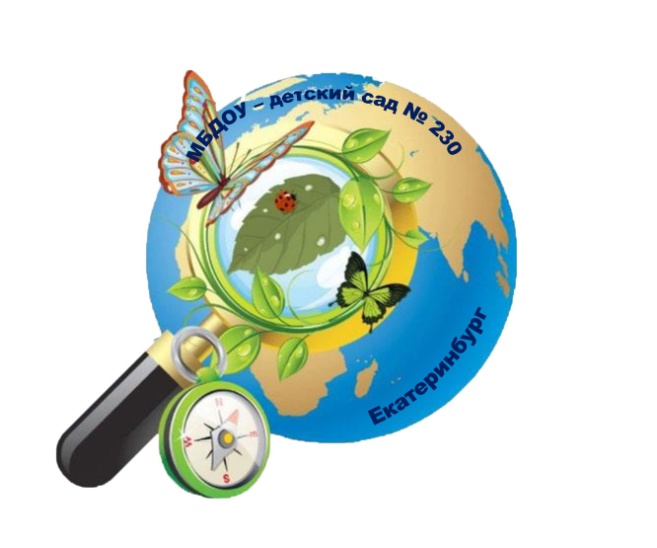 Экология для детей
Дидактические игры
В ознакомлении с природой особое место занимают дидактические игры. Решая задачи, поставленные в дидактической игре, ребенок учится вычленять отдельные признаки предметов, явлений, сравнивать их, группировать, классифицировать по определенным общим признакам. Дети учатся рассуждать, делать выводы, обобщения, при этом тренируется их внимание, память, произвольное восприятие. При решении игровой задачи часто нужно объяснить свои действия, а это способствует развитию речи детей. Дидактические игры учат детей применять имеющиеся знания в новых условиях, активизируют разнообразные умственные процессы, способствуют воспитанию умения играть вместе. Игры дают возможность детям оперировать самими предметами природы, сравнивая их, отмечать изменения отдельных внешних признаков.
Игры по ознакомлению с овощами и фруктами.
«Найди, что покажу»
Дидактическая задача. Найти предмет по сходству.
Игровое действие. Поиск предмета, показанного и спрятанного воспитателем.
Правило. Под салфетку заглядывать нельзя.
Оборудование. На двух подносах разложить одинаковые наборы овощей и фруктов. Один (для воспитателя) накрыть салфеткой.
Ход игры. Воспитатель показывает на короткое время один из предметов, спрятанных под салфеткой, и снова убирает его, затем предлагает детям: «Найдите на другом подносе такой же и вспомните, как он называется».
Дети по очереди выполняют задание, пока все фрукты и овощи, спрятанные под салфеткой, не будут названы.
Примечание. В дальнейшем игру можно усложнить, добавляя овощи и фрукты, похожие по форме, но отличающиеся по окраске. Например: свеклу, репу; лимон, картофель, помидор, яблоко и др.
«Найди, что назову»
Первый вариант.
Дидактическая задача. Найти предмет по слову-названию.
Игровое действие. Поиск «спрятавшихся» овощей и фруктов.
Правила. Искать предмет можно в вазе, соответствующей по форме либо окраске названному овощу или фрукту (например, свекла, репа, редька; апельсин, помидор, яблоко и др.). Во все вазы заглядывать нельзя.
Оборудование. Овощи и фрукты разложить по краю стола, чтобы хорошо была видна их форма, величина. Овощи и фрукты брать лучше одинаковые по величине, но разной окраски (несколько яблок, груш и др.), разной величины с постоянной окраской (морковь, свекла, капуста).
Ход игры. Воспитатель предлагает одному из детей: «Найди маленькую морковку и покажи её всем». Или: «Найди желтое яблоко, покажи его детям»; «Покатай яблоко и скажи, какое оно по форме». Ребенок находит предмет, показывает его остальным детям, пытается определить форму. Если ребенок затрудняется, педагог может назвать яркий отличительный признак этого овоща или фрукта. Например: «Покажи желтую репку (черную редьку)». И т.п.
Второй вариант.
Овощи и фрукты укладывают в вазы разной формы: шарообразной, овальной, удлиненной. При этом форма вазы должна соответствовать форме спрятанного в нее предмета. Дети ищут названный предмет.
Третий вариант.
Игра оборудуется и проводится так же, как и в первых двух вариантах. Здесь решается задача — закрепить в памяти дошкольников окраску предметов. Овощи и фрукты раскладывают (прячут) в вазы разной окраски в соответствии с окраской предмета.
«Чудесный мешочек»
Первый вариант.
Дидактическая задача. Узнать предмет при помощи одного из анализаторов.
Игровое действие. Поиск на ощупь спрятанного предмета.
Правила. В мешочек заглядывать нельзя. Сначала нужно определить, что в руке, а потом показать предмет всем остальным.
Оборудование. Для первых игр подбирают овощи и фрукты, резко отличающиеся по форме, деталям, затем более похожие. Небольшой мешочек (непрозрачный).
Ход игры. Воспитатель опускает овощи и фрукты в мешочек и просит наблюдать, что он будет делать. Затем предлагает одному из ребят: «Найди на ощупь, не глядя в мешочек, что хочешь. А теперь скажи, что ты взял». Или можно попросить: «Найди то, что я скажу (назову)». По очереди задание выполняют все дети.
Примечание. В последующем варианте при повторении игры мешочек наполняют заранее. Дети не должны видеть, что туда прячут.
Второй вариант (для детей средней группы).
Дидактическая задача. Узнать предмет на ощупь по перечисленным признакам.
Ход игры. Воспитатель перечисляет признаки, которые можно воспринять на ощупь: форму, ее детали, поверхность, плоскость — и просит: «Найди в мешочке то, что похоже на шарик, но с длинным хвостом, твердое, негладкое». Ребенок по описанию ищет и находит свеклу.
Сначала в мешочек опускают овощи и фрукты, резко отличающиеся по форме. При повторении игры предметы можно подбирать похожие по форме, но отличающиеся другими признаками.
«Опиши, я отгадаю»
Дидактическая задача. Выделить и назвать характерные признаки предмета в ответ на вопросы взрослого.
Игровое действие. Загадывание взрослому загадок.
Правила. Нельзя называть то, что описывают. Отвечать на вопросы воспитателя четко и правильно.
Оборудование. Овощи и фрукты раскладывают на столе. Стул воспитателя ставят так, чтобы растения ему не были видны.
Ход игры. Педагог говорит детям: «Из овощей, что лежат на столе, выберите один. Я буду спрашивать, какой он, а вы отвечайте. Только не говорите его название. Я попробую отгадать по вашим ответам». Затем воспитатель начинает задавать вопросы в определенной последовательности: «Какой по форме? Везде, как шарик? Ямки есть? Какого цвета?» И т. д.
Дети подробно отвечают на вопросы. После того как ребята расскажут о характерных признаках предмета, воспитатель отгадывает загадки.
«Угадай, что в руке»
Дидактическая задача. Узнать названный предмет с помощью одного из анализаторов.
Игровое действие. Бег к воспитателю с предметом, узнанным на ощупь.
Правило. Смотреть на то, что лежит в руке, нельзя. Нужно узнать на ощупь.
Ход игры. Дети стоят, образуя круг. В руки, отведенные за спину, воспитатель раскладывает овощи и фрукты. Затем показывает всем любой из овощей. Дети, у которых в руках такой же, по команде подбегают к воспитателю.
«Опиши, мы отгадаем»
Первый вариант.
Дидактическая задача. Описать предметы и найти их по описанию.
Игровые действия. Загадывание и отгадывание загадок о растениях.
Правила. Дать описание подробно и четко в принятой последовательности.
Ход игры. Ребенок (водящий) выходит за дверь, а остальные дети составляют описание одного из овощей или фруктов. Когда водящий возвращается, один из ребят рассказывает о характерных признаках предмета, который надо узнать и назвать.
Второй вариант.
Воспитатель предлагает одному ребенку загадать загадку — описать какой-либо овощ, например свеклу, так, чтобы дети узнали, о чем он говорит. Воспитатель предупреждает водящего, что на загаданный предмет не надо долго смотреть, так как дети могут увидеть, на что он смотрит, и сразу угадают. Следует напомнить последовательность описания: сначала надо рассказать о форме, ее деталях, затем о плотности, окраске, вкусе.
Примечание. Игры рекомендуется проводить с детьми 4—5 лет.
Игры по ознакомлению с растениями.
«Найди такой же»
Дидактическая задача. Найти предметы по сходству.
Игровое действие. Поиск похожего предмета.
Правило. Показывать узнанное растение можно только по сигналу воспитателя, выслушав его описание.
Оборудование. Одинаковые растения (по 3—4) расставлены на двух столах.
Ход игры. Воспитатель показывает какое-нибудь растение на одном из столов, описывает его характерные признаки, а затем предлагает ребенку найти такое же на другом столе. (Можно попросить детей найти такие же растения в групповой комнате.)
Игру повторяют с каждым из растений, находящихся на столах.
«Что изменилось?»
Дидактическая задача. Найти предметы по сходству.
Игровое действие. Дети находят изменения в расположении предметов.
Правило. Смотреть на то, как воспитатель меняет растения местами, нельзя.
Оборудование. На двух столах ставят 3—4 одинаковых растения в определенной последовательности, например фикус, цветущая герань, аспарагус, душистая герань.
Ход игры. Воспитатель просит детей хорошо рассмотреть, как стоят растения, и закрыть глаза. В это время он меняет местами растения на одном столе. А затем просит детей переставить горшочки так, как они стоя ли прежде, сравнивая их расположение с порядком растений на другом столе.
После некоторых повторений можно провести игру с одним набором растений (без зрительного контроля).
«Чего не стало!»
Дидактическая задача. Назвать растение по памяти (без зрительного контроля).
Игровое действие. Отгадать, какого растения не стало.
Правило. Смотреть, какое растение убирают, нельзя.
Оборудование. На стол ставят 2—3 хорошо знакомых детям по прежним играм растения.
Ход игры. Воспитатель предлагает малышам посмотреть, какие растения стоят на столе, а потом закрыть глаза. В это время педагог одно растение убирает. Когда дети откроют глаза, педагог спрашивает: «Какого растения не стало?» Если получен правильный ответ, растение ставят на место, и игра повторяется с другим предметом.
«Продайте то, что назову»
Дидактическая задача. Найти предмет по названию.
Игровые действия. Выполнение ролей покупателя и продавца.
Правила. Покупатель должен назвать растение, но не показывать его. Продавец находит растение по названию.
Оборудование. Подобрать комнатные растения, полевые и садовые цветы. Разложить и расставить их на столе
Ход игры. Один ребенок — продавец, остальные — покупатели. Покупатели называют растения, которые хотят купить, продавец находит их и выдает покупку. В случае затруднения покупатель может назвать признаки растения.
Примечание. Игру рекомендуется проводить для детей 4-5 лет.
«Угадай растение по описанию»
Дидактическая задача. Найти предметы по перечисленным признакам.
Игровое действие. Поиск предмета по загадке-описанию.
Правило. Показывать растение можно только после рассказа воспитателя по его просьбе.
Оборудование. Для первых игр отбирают несколько комнатных растений (2—3) с заметными отличительными признаками. Их расставляют на столе так, чтобы всем детям было хорошо видно каждое растение.
Ход игры. Воспитатель начинает подробно рассказывать об одном из растений. Сначала он, например, отмечает, на что оно похоже («на дерево», на «травку»), затем просит сказать, есть ли у растения стебель. Педагог обращает внимание детей на форму листьев (круглые, овальной формы — как огурчик, узкие, длинные), окраску цветов (основные цвета), их количество на цветоножке. Первое описание дается в медленном темпе, так, чтобы дети смогли увидеть и рассмотреть все то, о чем говорит воспитатель. Закончив описание, педагог спрашивает: «О каком растении я вам рассказала?» Дети показывают растение и, если могут, называют его.
Можно предложить ребятам найти в групповой комнате все растения, похожие на описанное.
«Где спряталась матрешка!»
Первый вариант.
Дидактическая задача. Найти предмет по перечисленным признакам.
Игровое действие. Поиск спрятанной игрушки.
Правило. Смотреть, куда воспитатель прячет матрешку, нельзя.
Оборудование. На столе расставляют 4—5 растений.
Ход игры. Детям показывают маленькую матрешку, которая «захотела поиграть с ними в прятки». Воспитатель просит детей закрыть глаза и в это время прячет игрушку за одно из растений. Затем дети открывают глаза. «Как же найти матрешку? — спрашивает воспитатель. — Сейчас я расскажу вам, куда она спряталась». И педагог говорит, на что похоже растение, за которым «спряталась» матрешка (на дерево, травку), описывает его стебель, листья (форму, величину, поверхность), цветы, их количество, окраску. Дети слушают, а затем указывают растение и называют его.
Второй вариант.
Матрешка «прячется» за любое растение, находящееся в групповой комнате.
Игры по ознакомлению детей с деревьями и кустарниками.

«Найди листок, какой покажу»
Дидактическая задач а. Найти предметы по сходству. Игровое действие. Бег
детей с определенными листочками.
Правило. Бежать («лететь») по команде можно только тем, у кого в руках такой же листок, какой показал воспитатель.
Ход игры. Во время прогулки воспитатель показывает детям какой-либо лист и предлагает найти такой же. Отобранные листья сравнивают по форме, отмечают, чем они похожи и чем отличаются. Воспитатель оставляет каждому по листу с разных деревьев (клен, дуб, береза, рябина и др.). Затем педагог поднимает, например, кленовый листок и говорит: «Подул ветер. Полетели вот такие листочки. Покажите, как они полетели». Дети, в руках у которых листья клена, кружатся, а по команде воспитателя останавливаются.
Игра повторяется с разными листьями.
«Найди, о чем расскажу»
Дидактическая задача. Найти предметы по перечисленным признакам.
Игровое действие. Поиск предмета по описанию.
Правило. Бежать к узнанному дереву можно только по сигналу воспитателя.
Ход игры. Игра проводится на воздухе. Воспитатель описывает дерево (величину и окраску ствола, форму листьев), называет и описывает семена и плоды. Затем он просит детей угадать, что это за дерево. Тот, кто узнал, должен подбежать после слов воспитателя: «Раз, два, три — беги!»
«Найди свой дом»
Дидактическая задача. Найти целый предмет по части.
Игровое действие. Поиск «домика» по определенному признаку.
Правило. Бежать к своему «домику» можно только по сигналу. Лист в руке и листья на дереве должны быть одинаковыми.
Ход игры. В парке или в лесу детям раздают листья разных деревьев. Все дети — «зайчики». Чтобы зайчата не потерялись, «мама-зайчиха» дает им листья от веток, из которых сделан их дом. Все прыгают, бегают по поляне, а по сигналу: «Все домой, волк близко!» — бегут к себе в домик — под определенное дерево. Игру можно продолжить, если дети будут меняться листьями — «переезжать в новый дом».
С детьми среднего возраста подобным образом можно провести игру с плодами и семенами деревьев.
Игры по ознакомлению с животными.
"Пищевые цепочки водоёма"
Цель: Закрепить знания детей о пищевых цепочках водоёма.
Правила игры: Воспитатель предлагает силуэты обитателей водоёма и просит детей выложить, кто кому необходим для питания. Дети выкладывают карточки:комар - лягушка - цаплячервячок - рыбка - чайкаводоросли - улитка - ракряска - малёк - хищная рыба
«Я кормлю животных»
Игру можно проводить с одним ребенком или с группой детей.
Взрослый встает с одной стороны комнаты или площадки. Ребенок или дети – с другой стороны. Взрослый говорит: «Сейчас я буду кормить животных. Сначала ко мне будут прыгать зайчики!»
Дети, изображая зайчиков, прыгают ко взрослому. Детям двух-трех лет ведущий говорит: «Зайчиков я буду кормить морковкой!» Дети изображают, что берут из рук взрослого еду, а потом бегут обратно. Затем ведущий объявляет следующих животных, которых он собирается кормить.
Дети четырех-пяти лет, подходя ко взрослому, сами называют ту еду, которую нужно дать изображаемому животному.
В процессе игры можно спрашивать у детей, как говорит то или иное животное. А дети, приближаясь ко взрослому, будут изображать нужные звуки.
«Угадай, кто это?»
Взрослый называет характерную особенность какого-либо животного, а ребенок пытается угадать, кто это. Если загадка не разгадана, взрослый называет еще одну особенность (до пяти подсказок). Если ребенок угадал с первого раза, получает пять очков, со второго – четыре и так далее. Если игра проводится в группе, каждому ребенку достается свой вопрос. Подсказывать не разрешается.
Если игра идет один на один с ребенком, вы можете меняться ролями, пусть ребенок тоже попробует загадывать вам животных.

«Кто где живет? Что где растет?»
Играть можно один на один с ребенком или с группой детей. Взрослый называет любого зверя, птицу, рыбу, насекомое. Ребенок как можно быстрее называет место обитания этого существа (если играет группа детей, вопросы задают каждому по очереди). Принимаются ответы как общие: лес, луг, озеро, море, река или норка, дупло, улей, так и более конкретные: в лесу в дупле на дереве и так далее.
Так же можно играть и загадывая растения, хотя это может оказаться сложнее для детей. В этом случае попробуйте совместить обе игры в одну, то есть загадывайте по очереди то животное, то растение. Сложность задания, естественно, определяется возрастом детей.
«Кого чем угостим?»
Цель: Формировать знания о том, чем питаются животные и птицы.
Правила игры: Ведущий перебрасывает мяч детям и называет  объект (животное, птица), а дети отвечают и возвращают мяч ведущему. Например: воробей-крошки и семечки; корова-сено; кролик-морковка; кошка-молоко; белка-шишка, ягоды и т.д.

«Я знаю…»
Цель: Формировать умение называть несколько предметов объекта одного вида. Развивать умение объединять предметы по общему признаку.
Правила игры: Дети становятся в круг, в центре-ведущий с мячом. Ведущий бросает мяч и называет класс объектов природы (птицы, деревья, цветы, животные, растения, насекомые, рыбы). 
Воспитатель бросает мяч и говорит «Цветы». Ребенок, поймавший мяч, говорит: -я знаю 5 названий цветов и перечисляет (ромашка, василёк, одуванчик, клевер, каша) и возвращает мяч ведущему. Второму ребенку ведущий бросает мяч и говорит «Птицы» и т.д.
Психологические тренинги
«Мы — гусеницы»
Для этого упражнения необходимо приготовить:
• детские гольфы разных цветов (по одному на каждого участника);
• питьевую воду в стаканах или блюдцах;
• кусочки капусты на подносе;
• небольшие покрывала или полотенца.
Каждый участник, надев гольф на руку, «превращается» в гусеницу, которые знакомятся друг с другом: «Я — зеленая гусеница. Я — желтая гусеница. Я — полосатая гусеница. Я — пестрая ...» (в зависимости от цвета гольфа). Воспитатель сопровождает игру комментариями, при этом он сам выполняет различные действия: «Гусеницы сидят на дереве, ползают по веткам, едят листья, они очень вкусные (участники игры пытаются съесть капустные листья без помощи рук). А вот капли воды на ветках: можно попить, очень вкусно! (дети должны выпить воду из блюдец без помощи рук). Хорошо дышать гусеницам свежим воздухом. Но вот спустилась ночь, нужно найти дом для ночлега. Забрались гусеницы на листья и заснули (дошкольники прячутся под покрывалами по 2 — 3 человека). Пришло утро, и наши гусеницы проснулись. Приятно погреться на солнце. Наконец, наступает пора превращаться в бабочку. Гусеница делает кокон-домик (дети заворачиваются в покрывала), спит, а через некоторое время кокон раскрывается, и появляется бабочка. Бабочка улетает».
«Жук вверх ногами»
Для этого тренинга необходимо приготовить изображения жуков размером 1 — 2 см (впоследствии их размер можно уменьшать, усложняя таким образом задания): картонные круги, овалы, на одной стороне которых нарисованы разные жуки (возможный вариант — гусеницы). Воспитатель раскладывает «перевернутых» жуков по всей группе. Затем предлагает детям превратиться в разных насекомых и поползать: «Вдруг жуки упали на спину, дергают ножками, брыкаются (дети, лежа на спине, имитируют движения), хотят перевернуться, но никак не могут. Как же плохо лежать вверх ногами — неудобно, страшно! Неужели они так и будут мучиться? Я помогу им. Возьму листок бумаги или листик дерева, лежащий на земле, и переверну насекомых, пусть бегут своей дорогой (воспитатель берет листок и помогает воспитанникам перевернуться). Как обрадовались жуки помощи! Побежали по траве к своим детям, к маме, папе. Молодцы, ребята, превращайтесь обратно в людей! Посмотрите, перед вами лежат перевернутые жуки (картонные). Поищите их по всей комнате, помогите им перевернуться, а затем отнесите в «траву, кусты» (например, на подоконник, где стоят комнатные цветы, или на зеленый лист бумаги — «поляну»)».
«Люди и божьи коровки»
Воспитатель и дети разрисовывают заранее приготовленные эмблемы с контурным изображением божьих коровок, закрепляют их на своей одежде. Взрослый предлагает поиграть в игру «Привет, божья коровка!». Все обнимаются друг с другом, «шевелят» усиками (пальцами, приставленными ко лбу) и говорят: «Привет, божья коровка Лариса! Привет, божья коровка Саша!» Дети делятся на две команды, например: девочки и мальчики. Воспитатель руководит игрой, давая задания, и сам демонстрирует игровые действия: «Сейчас божьи коровки-девочки присядут на куст (ковер, траву...). А божьи коровки-мальчики превратятся в людей. Божьи коровки-девочки ползают по веткам, едят тлю, пьют росу с листьев, греются на солнце, наслаждаются свежим воздухом. Вот проехала машина, оставив после себя выхлопные газы. Божьим коровкам стало трудно дышать, но подул свежий ветер, и они вновь почувствовали себя хорошо! Всем захотелось спать: заползем под листочки (под покрывала, большие платки...), поспим, отдохнем. А вот гуляют люди-мальчики. Вдруг они заметили на ветках куста божьих коровок, подошли к ним поближе. А божьи коровки-девочки испугались: «Кто это такой большой к нам приближается? Страшно! Это — люди». А люди говорят: «Не бойтесь, божьи коровки, мы вас не тронем, только посмотрим, какие вы, и пойдем по своим делам, а вы занимайтесь своими!» (пусть дети повторят эти слова). И люди ушли, а жучки почувствовали себя весело и спокойно. А теперь девочки превращаются в людей, а мальчики — в божьих коровок». (Игра-тренинг проводится со сменой ролей.) Можно провести аналогичную игру «Люди и дождевые червяки», «Люди и воробьи».
«Природные» человечки
Понадобится разнообразный природный материал:
• семена, плоды, камни, палочки, сучки, листья и т. п.;
• небольшие банки или коробки (для каждого участника);
• кусочки пластилина.
Воспитатель предлагает детям выложить на полу или на столе человечка из любого природного материала. Его части тела можно соединить при помощи пластилина. Вариант задания: использовать только один вид плодов. (Получится Каштановый человечек, Тыквенный, Арбузный.) Далее педагог спрашивает: «А как зовут человечков? Сообщите им ваше имя. Что бы вы сделали, если бы превратились в такое маленькое существо? Как вы думаете, что ему нравится (не нравится) в людях? Попробуйте дать жизнь Травяному человечку, человечку из коры, Песочному, Каменному человечку».
Пусть дети поселят своего человечка в любом месте природного или живого уголка, в ландшафтном садике.
Экологические сказки
Экологические сказки предназначены для детей любого возраста. Цель данных сказок – научить бережно относиться к природным ресурсам, научить любить свой край.
Именно сказки позволяют решать многие педагогические задачи, касающиеся формирования выразительности речи ребенка, интеллектуального и художественно-эстетического воспитания. Участвуя в театрализованных играх, дети становятся участниками разных событий из жизни людей, животных, растений, что дает им возможность глубже познать окружающий мир.
«Сила Дождя и Дружбы» (сказка о живительной силе воды)
Над лужайкой кружила встревоженная Пчёлка.
- Как ж-ж-же быть? Дож-ж-ждя  нет уж-ж-же много дней.
Она оглядела лужайку. Понуро опустили свои головки колокольчики.  Ромашки сложили белоснежные лепестки. С надеждой глядели в небо поникшие травы. Невесело переговаривались между собой берёзки и рябинки. Их листочки постепенно из нежно-зелёных превращались в грязно-серые, желтели на глазах. Тяжело стало Жучкам, Стрекозам, Пчёлкам и Бабочкам. Изнывали от жары в своих тёплых шубах, прячась в норы, и не обращая друг на друга внимания, Заяц, Лиса и Волк. А Дедушка Медведь забрался в тенистый малинник, чтобы хоть там спастись от палящего солнца.
 Надоела жара. А Дождя всё не было.
- Дедушка Медведь, - прожужжала Пчёлка, - подскаж-ж-жи, как быть. Нет спасения от ж-ж-жары. Дож-ж-ждик, наверное, забыл про нашу луж-ж-жайку.
- А ты найди вольный Ветер- ветерок, - ответил старый мудрый Медведь, - он гуляет по всему миру, знает обо всём, что делается на свете. Он поможет.
Полетела Пчёлка на поиски Ветерка.
А тот озорничал в это время в дальних странах. Еле-еле нашла его Пчёлка, рассказала о беде. Поспешили они на забытую Дождиком  лужайку, а по пути прихватили с собой лёгкое Облачко, отдыхающее на небосводе. Не сразу поняло Облачко, почему потревожили его Пчёлка и Ветерок. А когда увидело засыхающие леса, поля, луга, несчастных животных, заволновалось:
- Помогу лужайке и её обитателям!
Нахмурилось Облачко и превратилось…в  дождевую Тучку. Тучка начала раздуваться, застилая собой всё небо.
 Дулась – дулась, пока не разразилась тёплым летним Дождём.
Дождик лихо отплясывал по ожившей лужайке. Он шёл по Земле, и всё вокруг
питалось ВОДОЙ, сверкало, радовалось, пело ГИМН ДОЖДЮ И ДРУЖБЕ.
А Пчёлка, довольная и счастливая, в это время сидела под широким листом Одуванчика и думала о ЖИВИТЕЛЬНОЙ СИЛЕ ВОДЫ  и о том, что часто мы не ценим этот удивительный дар природы.
«История Маленького Лягушонка» (добрая сказка о круговороте воды в природе)
Маленький Лягушонок скучал. Все Лягушки вокруг были взрослыми, и ему не с кем было играть. Сейчас он лежал на широком листе речной лилии и внимательно смотрел в небо.
- Небо такое синее и живое, словно вода в нашем пруду. Должно быть, это и есть пруд, только наоборот. А раз так, то там наверняка водятся лягушки.
Он вскочил на тоненькие лапки и закричал:
- Эй! Лягушата из небесного пруда! Если вы меня слышите, отзовитесь! Давайте дружить!
Но никто не отозвался.
- Ах, так! – воскликнул Лягушонок. – Вы со мной в прятки играть?! Вот вам!
И он скорчил забавную гримасу.
Мама – Лягушка, неподалёку выслеживающая комара, только рассмеялась.
- Глупыш! Небо ведь не пруд, и там нет лягушат.
- Но ведь с неба  часто капает дождь, а ночью оно темнеет, как и наша вода в пруду. И эти вкусные комары так часто взмывают ввысь!
- Какой ты у меня маленький, - вновь засмеялась Мама. – Комарикам ведь нужно спасаться от нас, вот они и поднимаются в воздух. А вода в нашем пруду в жаркие дни испаряется, поднимается в небо, а потом снова возвращается в наш пруд в виде дождя. Понял, малыш?
- Угу, - кивнул зелёной головкой Лягушонок.
А про себя подумал:
- Всё равно когда-нибудь найду себе друга с неба. Ведь там есть вода! А значит, есть и Лягушата!!!
«Как человек приручил растения»
Давным-давно, когда люди еще не знали, что такое комнатные растения, жил-был Человек. Каждую весну он наслаждался пробуждением растений возле своего дома, каждое лето радовался зеленой листве деревьев и каждой осенью, с грустью наблюдал за тем, как осыпается листва с деревьев и желтеет трава.
Как-то раз, когда лето было уже почти на исходе, Человек понял, что не хочет расставаться с зеленой листвой и решил, что спрячет растения у себя дома, в тепле и уюте.
Пошел Человек к дереву и попросил:
– Дерево, подари мне одну из твоих веточек, я посажу ее у себя дома, и она будет всю зиму радовать меня своими зелеными листочками.
– Бери, – ответило Дерево. – Но помни, что Природа заботится о своих творениях, чтобы они могли радовать тебя, Человек, а сможешь ли ты заменить веточке Природу?
–Я – Человек, я все смогу – ответил Человек, взял веточку и пошел домой.
Пришел Человек домой, выбрал самый красивый горшок, насыпал в него самой лучшей земли, посадил в нее веточку и стал ждать.
Прошел день, другой, но маленькая веточка вместо того, чтобы расти и цвести, стала клониться к земле, увядать и чахнуть.
– Что же с ней такое? – недоумевал Человек. – Что я делаю не так? Пойду спрошу у Дерева.
Пришел Человек к Дереву.
– Что, Человек, как поживает моя веточка? – спросило Дерево.
– Плохо. Вянет и чахнет веточка. Помоги мне, Дерево. Что я делаю не так? Землю самую лучшую насыпал, горшок самый красивый взял…
– Эх ты, Человек… – вздохнуло Дерево. – Долго мы, деревья, на земле живем и не вянем, потому что Природа сделала так, чтобы облака и тучи, проходя над нами, проливались дождем. Дождь увлажняет почву, питает наши корни, и мы в ответ ему благодарно шелестим листвой.
– Спасибо тебе, Дерево! – сказал Человек и поспешил домой.
Придя домой, наполнил Человек кувшин мягкой водой комнатной температуры и полил свою веточку. Вздохнула веточка, распрямилась и потянулась своими маленькими листочками вверх. Обрадовался Человек, что все сделал правильно.
Прошел день, другой… И снова веточка захворала. Человек полил ее водой, но в ответ веточка лишь совсем чуть-чуть шевельнула листочками и продолжала чахнуть.
– Что же опять с ней такое? Пойду спрошу у Дерева – решил Человек. И пришел Человек к Дереву.
– Здравствуй, Человек, – сказало Дерево. 
– Как там поживает моя веточка?
– Плохо. Помоги мне, Дерево, – взмолился Человек. – Я поливаю ее как только высыхает земля, но что-то снова веточка чахнет. Что я делаю не так?
-Эх ты, Человек, – вздохнуло Дерево. – Природа задумала так, что глубоко под землю уходят корни деревьев, и не может попасть к ним воздух и вода, ибо земля слишком плотная. Поэтому Природа подарила нам помощников. Живут под землей дождевые черви и другие существа, которые роют ходы возле корней и тем самым, рыхлят землю, поэтому корни деревьев могут дышать.
– Спасибо тебе, Дерево, – воскликнул Человек и поспешил домой.
Пришел Человек домой, взял палочку и аккуратно, чтобы не повредить нежные корни своей веточки, порыхлил землю. Вдохнула глубоко веточка, распрямилась и зашелестела юными  листочками.
Обрадовался Человек.
Так прошла осень и наступила зима. Однажды, в холодное, зимнее утро заметил Человек, что веточка снова загрустила. Человек полил веточку, порыхлил землю, но ничего не помогало.
Пошел Человек к Дереву, но не смог его разбудить, ибо зимой деревья все спят и наверное, видят самые красивые сны.
Испугался Человек. Неужели погибнет его веточка?
Пришел домой печальный и вдруг слышит тихий голосок:
– Человек, послушай меня…
– Кто это говорит? – удивился Человек.
– Это я, твоя веточка. На улице зима, Человек, а Природа задумала так, что зимой, когда холодно, все деревья, цветы и растения спят.
– Но у меня дома тепло и уютно. Разве это тебя не радует? – спросил Человек.
– Радует, но Природа нам дарит солнечный свет, чтобы все цветы и деревья могли расти.
– Ах вот оно что! – воскликнул Человек. – Теперь я понял!
Взял Человек горшок с веточкой и поставил в самое светлое место в своем доме – на подоконник.
Так и поселилась веточка на подоконнике. За окном зима, а дома у Человека растет и цветет веточка.
Так Человек понял, что именно нужно делать, чтобы цветы могли расти и дома. За ними надо ухаживать, создавать им условия, приближенные к естественным. Надо их поливать, освещать и рыхлить землю. И тогда, даже самой холодной и снежной зимой, будет у Человека дома лето!
«Просто гусеница»
Жил на свете голубь по имени Гурлыка. Любил голубь летать высоко в небе. И дружил голубь с одной маленькой пчелой по имени Жужа. Каждый летний день, как только солнышко выходило в чистое небо, вылетал голубь из своего домика в небо и встречался там с пчелой Жужой. Вместе они летали, трудились и наслаждались солнечным теплом.
Но вот однажды полетел голубь Гурлыка в небо и с высоты заметил странное существо. Это существо было длинное, какое-то совсем непонятное, было у него много ножек, но не смотря на огромное количество ножек передвигалось оно очень и очень медленно.
Пчела Жужа тоже заметила это существо.
– Как ты думаещь, Жужа, что это за зверь такой диковинный, – спросил Гурлыка.
– Не знаю, – ответила Жужа. – Смотри, крыльев у него нет, значит не птица и не пчела. Может полетим и познакомимся с ним.
– Полетели, – ответил Гурлыка и друзья спустились на землю.
А на земле, на зеленом листочке самой сочной травы сидела… гусеница.
– Привет! – Поздоровались с ней друзья. Ты кто и как тебя зовут?
– Я гусеница … просто гусеница.
– А ты летать умеешь? – спросила пчела Жужа.
– Нет, не умею. Я только ползаю.
– Как жаль, что ты не умеешь летать, – сказал голубь Гурлыка. – Тебе наверное грустно и одиноко здесь одной на земле.
– Да, иногда мне бывает грустно, но может быть вы не откажетесь дружить со мной и хотя бы иногда прилетать ко мне, сюда, на эту сочную и зеленую траву.
– Конечно, мы каждый день будем навещать тебя.
Так пролетали дни за днями. Голубь и пчела как и прежде встречались в небе, но теперь они еще спускались и на землю, чтобы поиграть с гусеницей.
Так незаметно пролетело лето и наступила осень.
Как то ранним осенним утром друзья вновь полетели чтобы найти гусеницу. Но ее не оказалось на земле. Долго звали пчела и голубь гусеницу, но никто им не ответил. Да и травы уже не было. Только один, одинокий желтый лист лежал на земле, а на нем, странный предмет . Это был кокон, темно-коричневого цвета. Посмотрели на него друзья, постучали, но из кокона не доносилось ни единого звука. Тишина. Еще долго голубь Гурлыка и пчела Жужа ждали, не появится ли гусеница. Но так никто не появился.
Прошла осень, наступила зима. А потом, после зимы пришла весна. Все снова расцвело и снова приветливое солнышко светило на небе. И снова, как и раньше встречались в небе голубь и пчела, чтобы полетать высоко в небе и понежиться на солнышке. И вот однажды, летая высоко в небе, они увидели прекрасное создание. Она порхала в небе рядом с ними и каждое ее крылышко переливалось всеми цветами радуги.
– Кто ты, – спросил у прекрасного создания голубь Гурлыка.
– Как, разве вы не узнаете меня? – сказала бабочка голосом гусеницы. – Я та самая гусеница, к которой вы прилетали на землю, чтобы поиграть со мной и скрасить мое одиночество.
– Но ведь ты не умела летать, у тебя было много ножек, ты медленно ползала и крыльев у тебя совсем не было – изумилась пчела Жужа.
– Правильно. У нас у бабочек всегда так. Сначала мы рождаемся гусеницами, все лето ползаем, потом мы прячемся в кокон, когда наступает осень, и там, в этом коконе, пока идет зима, гусеница превращается в бабочку, чтобы весной появиться на свет и порхать над цветами, наслаждаясь теплом и светом.
Теперь друзья все вместе каждое утро встречались в небе – и голубь Гурлыка, и пчела Жужа, и бабочка, которая раньше была совсем обыкновенной гусеницей.
Вот такие чудеса, мой юный друг. Теперь ты знаешь, что гусеница превращается в бабочку, поэтому в следующий раз, когда пойдешь по лесной тропинке, и вдруг увидишь гусеницу, не бойся ее. Ведь это та самая, просто Гусеница.
«Осень»
Катя начала готовиться к походу в лес еще с пятницы. Суббота тяну¬лась медленно, и, казалось, ей не будет конца. И вот оно наступило – сентябрьское воскресенье. Проснулась Катя, как только начало светать. Но дедушка Иван Иванович уже тихонько хозяйничал в кухне, собирая припасы в дорогу. Катя с дедушкой вышли на автобусную остановку, сели в автобус и поехали. Ехали долго, почти час, Катя всё в окно смотрела и остановку ждала. Но вот дедушка махнул Кате рукой, мол, приехали. Они вылезли и пошли по тропинке от остановки в гущу деревьев. Хорош лес в сентябрьскую пору! Блестят в воздухе тонкие паутинки, сыплются на землю пестрые листья. Прячет осень под пестрым ковром грибы. Но у Кати глаза зоркие. Бросилась на обочину, разбросала листья – вот и первый гриб! Скорее сорвала его, от земли очистила и побежала дедушке показывать. Но дедушка нахмурился и Катю не похвалил:
- Во-первых, это ярко-красная сыроежка, её собирать не надо. Горькая она. Во вторых, если грибы из земли вырывать, то на будущий год урожая не жди, - строго сказал он. – Грибницу повредишь. Надо ножом срезать гриб. Да не всякий, а то ты поганок нарвёшь, а потом немытыми руками в рот полезешь. Знаю я тебя!
Обиделась Катя на дедушку. Что она - маленькая, в рот руками лезть. Надулась, отошла в сторону. И ножа ей дедушка не дал.
Но недолго Катя грустила. Увидела орешник и решила орехов набрать. Орехи высоко, не достать до веток. Стала Катя палки бросать и орехи сбивать. Насбивала полные карманы. Оглянулась – где же дедушка? А дедушка уже идёт по тропинке обратно, Катю высматривает и опять хмурится:
- В лесу нельзя отставать от старших, - говорит он Кате строго. – Потеряешься – кричи сразу «ау». А то я тебя до темноты искать буду.
Показала Катя дедушке орехи. Засмеялся дедушка:
Это же жёлуди, дурёха. Их люди не едят.
Рассердилась Катя, высыпала жёлуди из кармана и ногой топтать стала. А дедушка не разрешает топтать:
- Люди не едят жёлуди, а белке, кабану, птице жёлудь – отличное лакомство. Не порти жёлуди зазря.
Подобрал дедушка жёлуди и сунул в карман. Велел Кате букет из осенних листьев собрать – для мамы. А потом её обедать позвал. Пообедали они бутербродами, сидя прямо на жухлой траве. Катя конфетку съела и фантик на землю бросила. Дедушка поднять велел:
- Тут, - говорит, - тебе не город, дворников нет. Нельзя в лесу мусорить. Мы тут в гостях, должны себя прилично вести.
Сколько, оказывается, всяких правил в лесу соблюдать надо. Устала Катя, и пошли они с дедушкой опять на остановку. Домой приехали, Катя маме Тамаре взахлёб рассказывала, как в лесу здорово, как хорошо пахнет. Букет из листьев в вазу поставили, красиво. Жалко, что она грибов не нашла. Зато у дедушки полная корзинка. А Катю дедушка научил из желудей человечков делать и собачек. Оказывается, и они на что-то сгодились.
«Лесной пожар»
Сценка 1
Лесная полянка, два мальчика шалят. 1-й мальчик. О-го-го, э-ге-гей! 2-й мальчик. О-го-го! Э-ге-гей! Распугаем всех зверей.
1-й мальчик. Видишь хворост на полянке? Спички у тебя в кармане?
2-й мальчик. Да!
1-й мальчик. Давай костер разожжем, поиграем с огоньком (зажигают хворост).
2-й мальчик. Видишь, искры полетели? Ветер их несет на ели, может загореться лес, побежим, опасно здесь.
Появляется сова.
Сова. Нехорошие мальчишки, хулиганы, шалунишки! Потушите свой костер, ведь огонь ужасно скор. Мальчики дразнят сову.
1-й мальчик. Здравствуй, Совушка-сова, брось ты мудрые слова. 
Сова. Как не стыдно хулигану!
2-й мальчик. Надо быстро убегать. Дым клубится до небес. Это загорелся лес.
Мальчики убегают.
Сценка 2
На полянке появляется зайчонок.
Зайчонок (испуганно). Ой, беда! Пожар в лесу. Надо бы позвать лису. Побегу к ней (бежит, нет, вернусь (останавливается). Очень я ее боюсь. Как же быть, ведь лес в огне. Стыдно так бояться мне (ищет лису). Эй, лиса, ты где, лиса? Слышу чьи-то голоса.
Появляется лиса.
Сценка 3
Лиса. Серый зайка! Неужели? Есть лисята захотели. Кстати, ты сюда пришел! (Хищно.) Будет что накрыть на стол. (Идет к нему.)
Зайка. Видишь, дым под небеса? Это лес горит, лиса.
Лиса. Кто зажег его?
Зайка. Не знаю.
Лиса. Лес горит — беда большая. Время нечего терять — надо волка разыскать. Знаю я его жилище. Побежали, там поищем.
Убегают.
Сценка 4
Лиса. Здесь живут они с волчицей. Крикнем вместе: Волк! Беда!
Появляется волк.
Волк. Кто пожаловал сюда? Что за чудеса в лесу? Вижу с зайцем я лису.
Лиса. Оттого мы вместе здесь, что горит зеленый лес. Мы пришли к тебе, волчок, чтоб пожар тушить помог.
Волк. Нам не справиться одним. За медведем побежим. Он хозяин наш лесной, побежали все за мной.
Убегают.
Сценка 5
Медведь поливает огород. Появляются звери.
Волк. Вот и Мишин огород, вот он воду в бочку льет.
Все. Миша! Лес горит, беда!
Медведь (идет к ним). Кто зажег его, когда?
Лиса. Мы не знаем ничего. Как нам потушить его? У тебя спросить хотели.
Медведь. Верно, вовремя успели. Главное, вода нужна. Бочка у меня полна.
Волк. Ведра тоже надо взять, чтобы пламя заливать.
Медведь. Вот вам ведра, получайте. Все бежим скорей, друзья. 
Все: Медлить нам никак нельзя. Лес избавим от огня.
Сценка 6
Медведь. Прибежали, Стоп! Давайте, все цепочкою вставайте. Воду черпай, не ленись. Подавай, заливай, лес от пламени спасай. 
Тушат пожар.
Все. Лес — наш дом. Мы в нем живем. Дружно справимся с огнем.
Медведь. Всё, огонь погас совсем. Вам, друзья, спасибо всем.
Волк. Мы всю ночь пожар тушили. От огня не отходили.
Лиса. До чего измучил нас, наконец-то он погас.
Медведь. Посидим и отдохнем, а потом домой пойдем.
Все садятся в кружок.
Медведь. Что ты, лисонька, уныла?
Лиса. Хвост огнем я подпалила. Как с таким хвостом ходить?
Волк. Меньше будешь им крутить. Я обжег себе усы. а они не для красы. Связан нюх у нас с усами. Это знаете вы сами.
Лиса. Сила есть, не нужен нюх. 
Волк. Над огнем мы вместе бились. Подружились, породнились.
Лиса. Вот еще! Нашлась родня!
Медведь (сердито). Вы не ссорьтесь у меня! (Зайке ласково.) У зайчонка все в порядке?
Зайка (жалобно). Подпалил себе я пятки. Медведь. Не тужи — обжег я бок. Кто же это лес поджег?
Сценка 7
Появляются мальчишки.
Мальчики собирают грибы.
1-й мальчик. Здесь осинки и дубочки, под дубочками грибочки. Мы грибочки соберем и домой их отнесем.
2-й мальчик. Посмотри-ка, гриб какой — в шляпе красной и большой.
1-й мальчик. Ядовитый мухомор!
Появляется сова
Сова. Посмотрите, тут ребятки, что огонь в лесу зажгли, а потом домой ушли. А грибы то их поймали!!!
Здесь опять они гуляют и грибочки собирают.
Медведь. Мы сейчас без лишних слов в круг возьмем озорников.
Медведь обходит сзади мальчишек
Медведь. Это вы зажгли костер?
1-й мальчик. Здесь медведь! Бежим домой.
2-й мальчик. На дороге волк с лисой!
Медведь (загораживает дорогу). Не пытайтесь убежать, будете ответ держать!
Сова. Посмотрите, сосны, ели здесь пылали и горели. Это вы костер зажгли, а потом домой ушли? Накажу, ребята, вас, чтоб не делали проказ.
Лиса. Я сейчас ужасно злая. Мне испортили красу. Посмотрите: от огня почернел хвост у меня.
Волк. У меня глаза горят: наказать хочу ребят.
Медведь. Отдавлю сейчас вам ноги, чтоб не знали в лес дороги.
Мальчики плачут.
Мальчики. Вы нас, звери, пощадите? Пожалейте, не губите! Слово честное даем: будем лес беречь, как дом. Все мы поняли отлично — отдаем свои мы спички!
Зайка. Может, нам ребят простить? Может, лучше всем дружить?
Медведь. Кто других прощать умеет, может сделать мир добрее. Я за мир! А вы согласны?
Заяц, волк, лиса, сова. Слово «мир» звучит прекрасно!
Все вместе встают в полукруг.
Лиса. Всегда шумите, сосны, ели!
Волк. Всегда живи, зеленый лес!
Медведь и сова. Не умолкайте, птичьи трели!
Зайка и мальчики. Свети нам, солнышко, с небес!